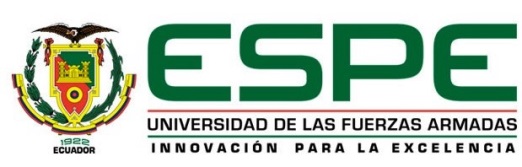 DISEÑO DE UN MODELO DE GESTIÓN FINANCIERA PARA MAXIMIZAR LAS UTILIDADES DE LA EMPRESA “AGRORED CIA. LTDA. UBICADA EN LA CIUDAD DE QUITO, PROVINCIA DE PICHINCHA
ANA MARÍA VISCARRA JIMÉNEZ
Problema
Carencia de Gestión financiera
[Speaker Notes: La empresa no tiene un plan estratégico y por esto fallan debido a las carencias fundamentales en la planificación de sus actividades.
La empresa al no tener objetivos claros usualmente tiene un solo camino que recorrer el fracaso
Las actividades que realizan los empleados no están establecidas en su manera y realizan sus funciones a su conveniencia
Los cuales se ven reflejados al final del ejercicio económico.
Al no aplicar políticas la empresa no puede controlar su futuro.]
La Empresa
Desde entonces hasta la presente fecha hemos logrado un sostenido crecimiento, brindando un buen servicio y productos veterinarios de alta calidad para nuestros clientes.
Ubicación
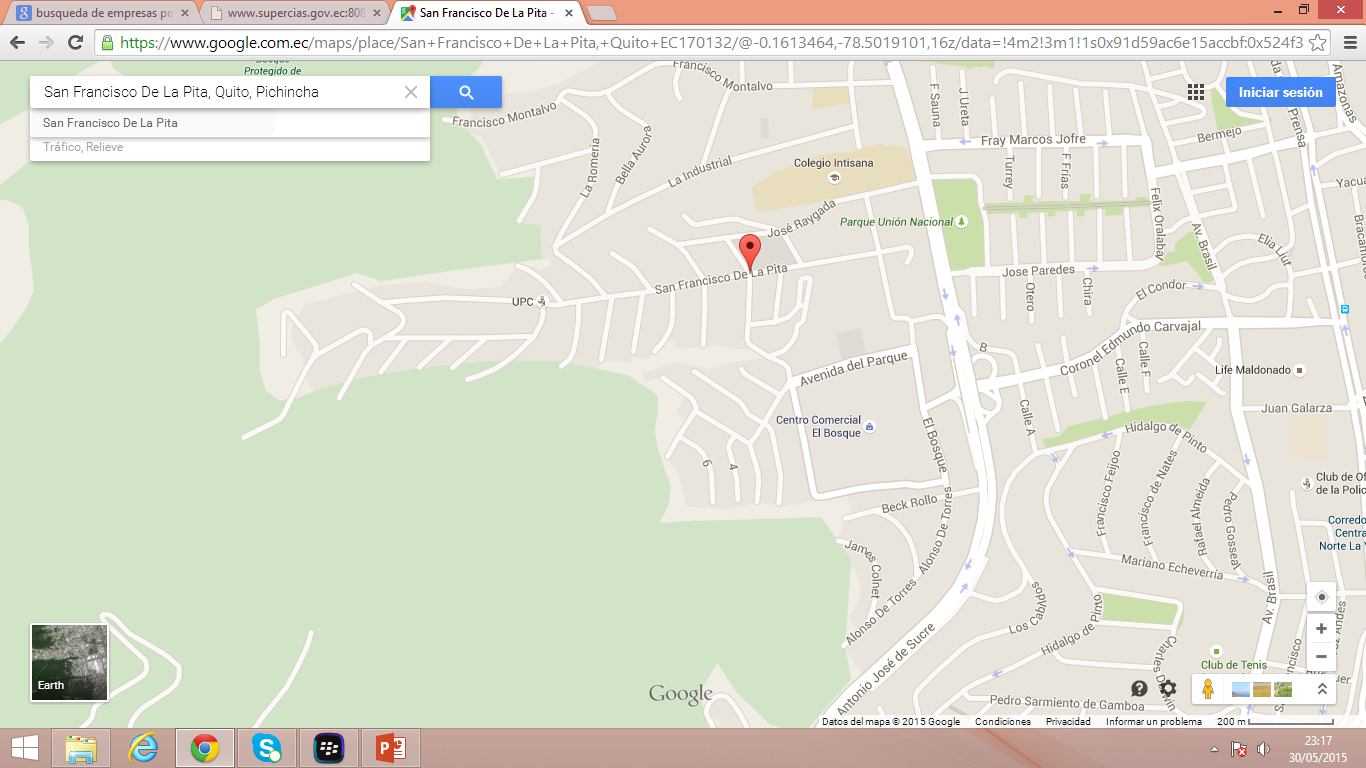 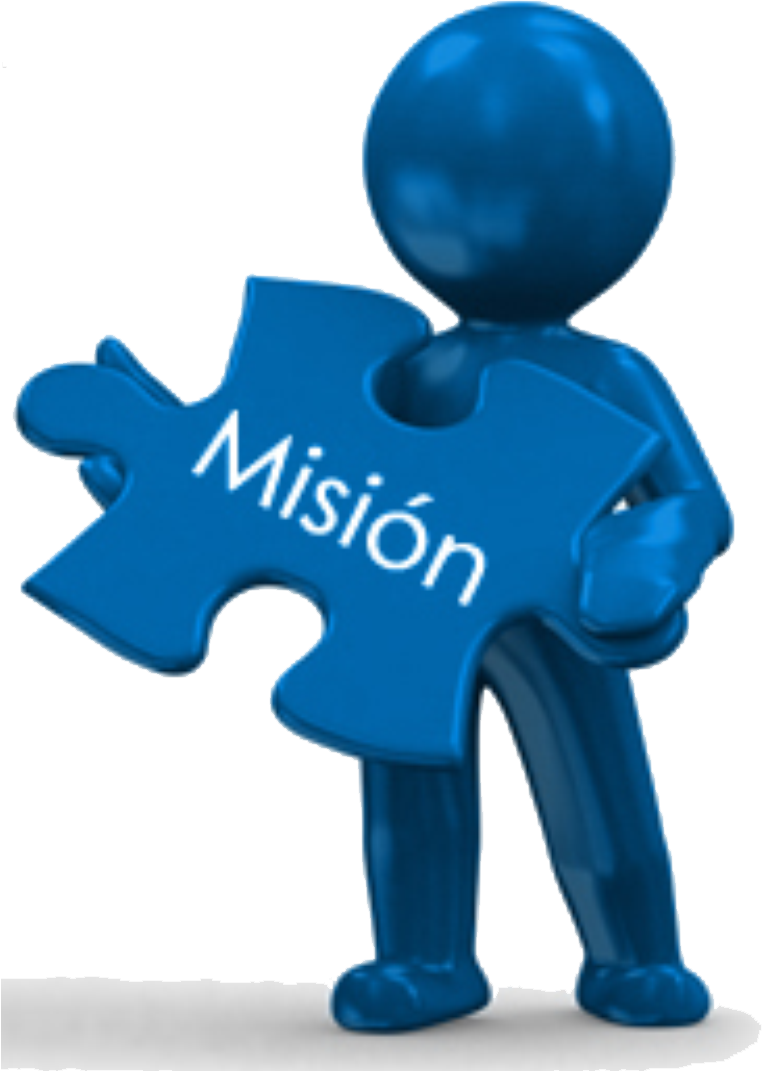 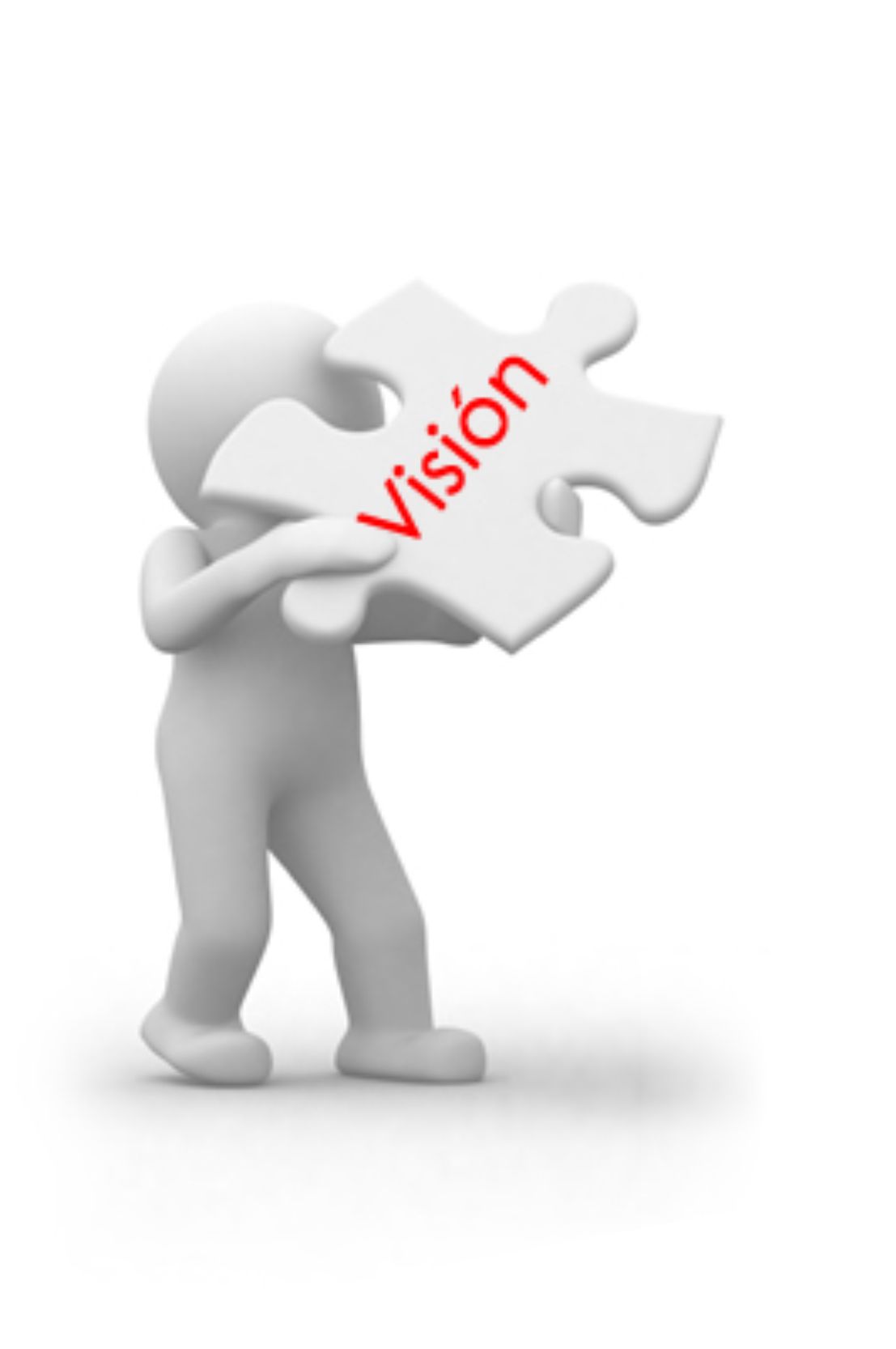 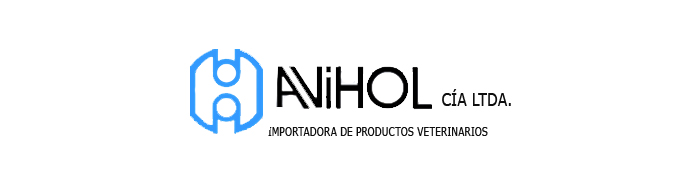 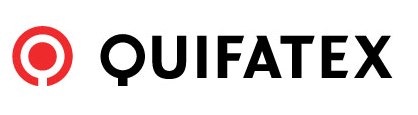 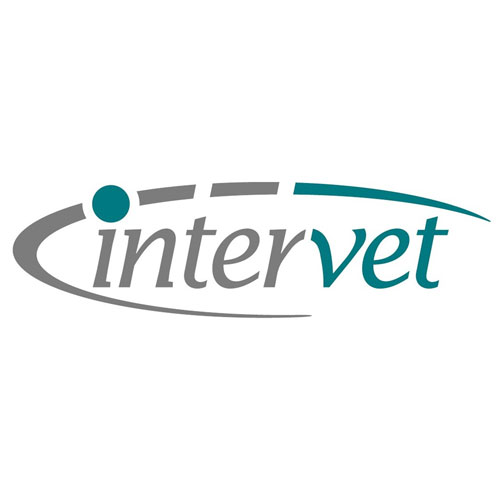 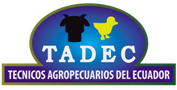 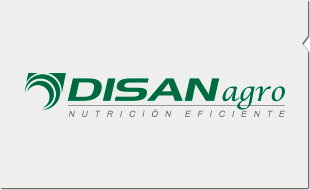 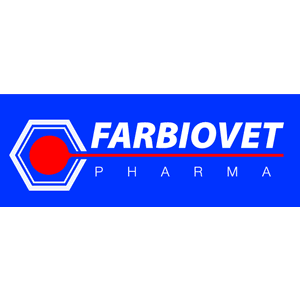 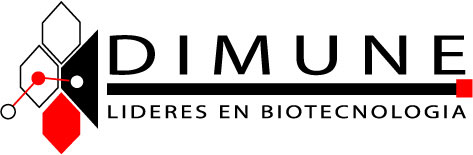 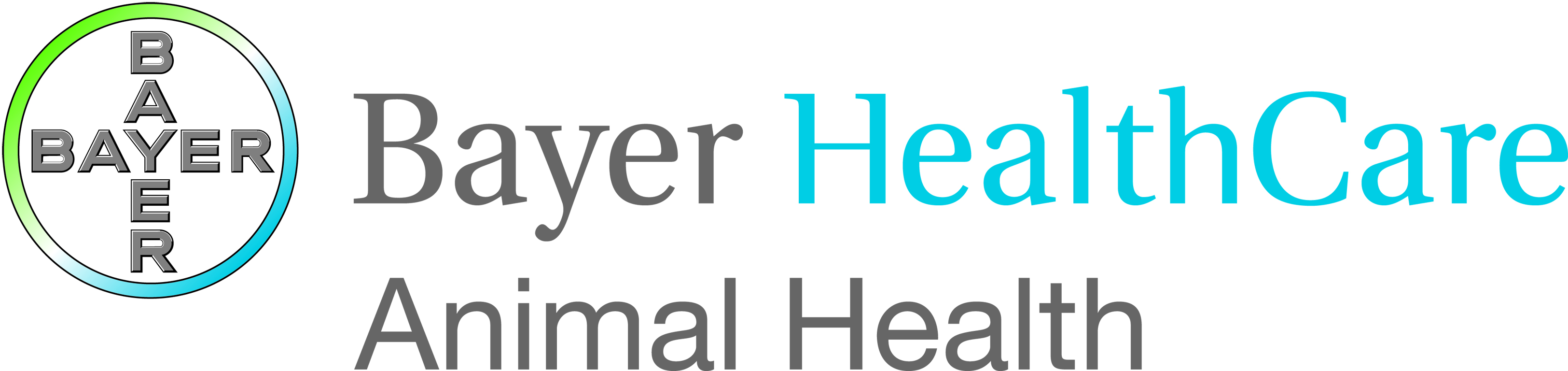 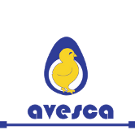 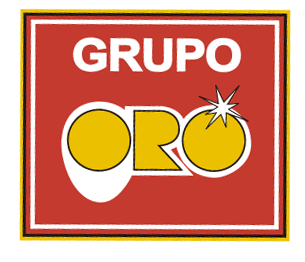 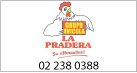 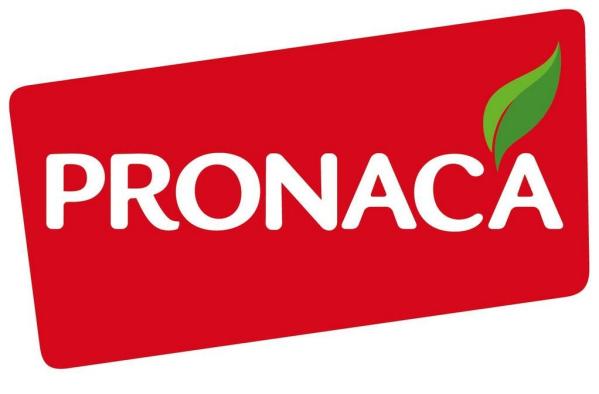 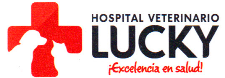 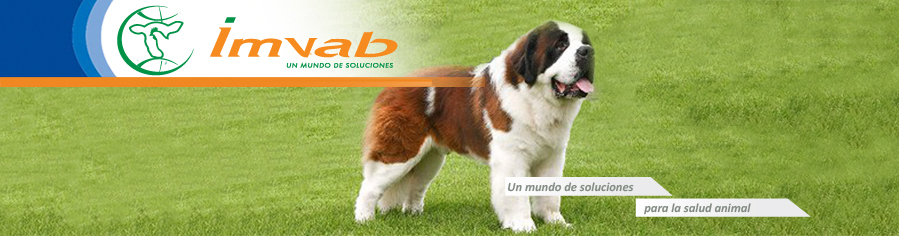 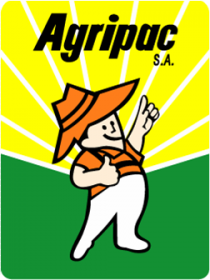 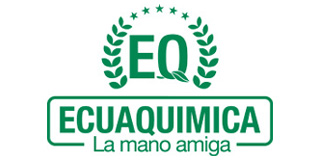 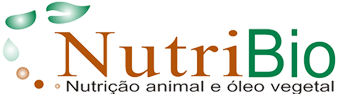 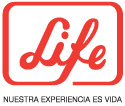 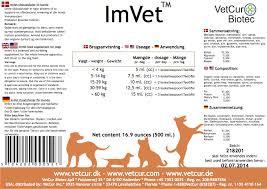 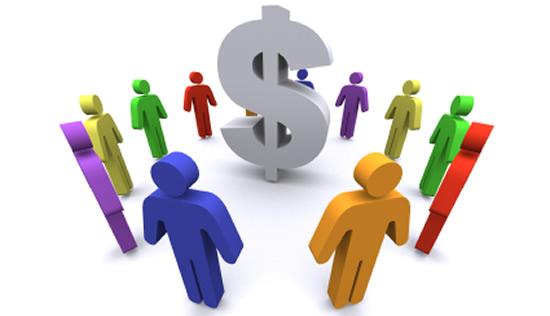 Situación Financiera AGRORED Cía. Ltda.
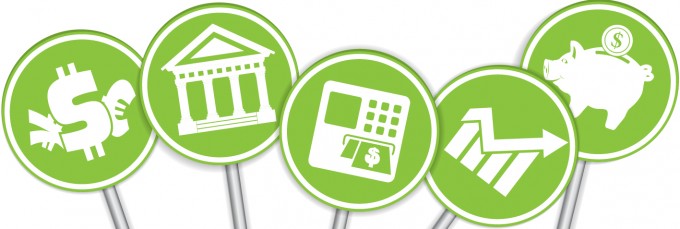 Balance General(Situación Actual)
Balance de resultados
(Situación Actual)
Balance General (Proyectado)
Balance de Resultados(Proyectado)
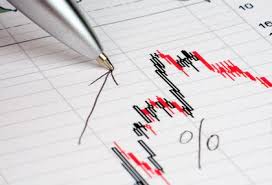 RAZONES FINANCIERAS
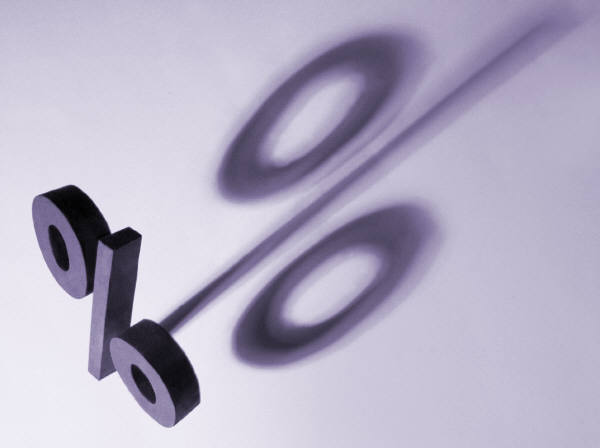 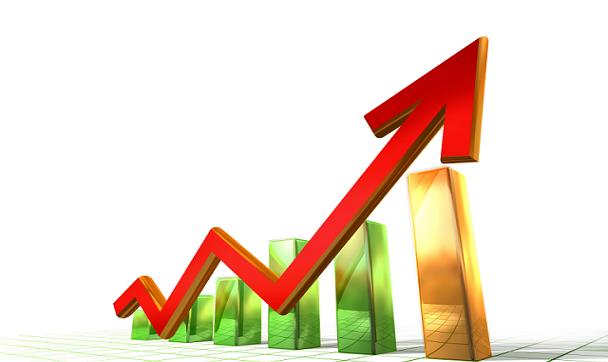 Solventar requerimientos de sus acreedores.
Activos para cubrir pasivos corrientes.
Solventar las operaciones del negocio.
Participación de los acreedores en la financiación de los activos.
Relación entre fondos a LP q suministran los acreedores y los dueños de la empresa
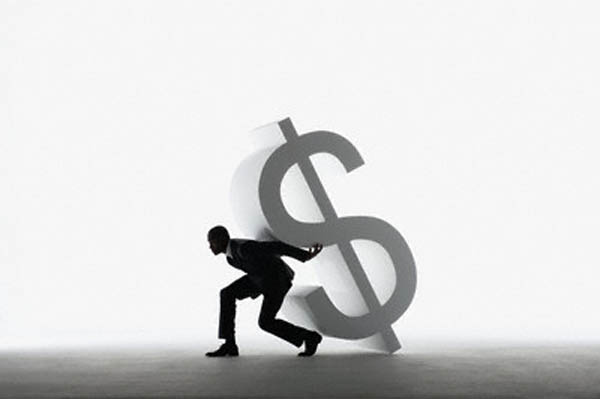 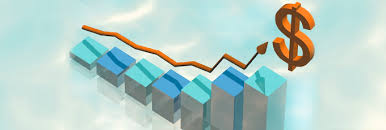 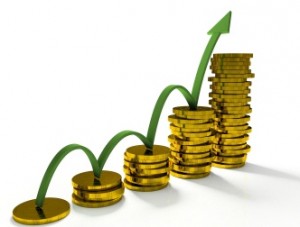 Utilidad neta que se ha logrado con la inversión en el negocio.
Conclusiones
Recomendaciones
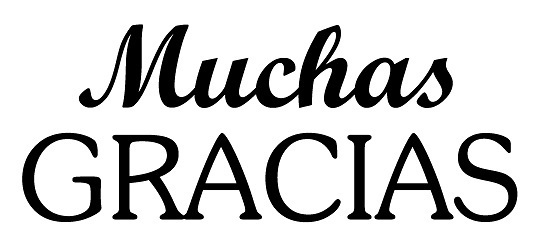